Nervus trigeminus (V)
Anna Németh 2017
Funktionen der Hirnerven
Vegetative: autonom
Somatische: willkürliche
Sensible:
Aus der Umgebung 
(aus den Somiten entwickelten,
 aus dem embryonalen Ectoderm
entwickelten Strukturen
Sensible:
Aus der Splanchnopleura
 und aus dem Ectoderm
entwickelten Organen
Motorische:
glatte Muskulatur 
der Organe, 
Drüsen
(parasymphatische)
Motorische:
Aus den Somiten,  und
aus den Kiemenbögen 
entwickelten quergestreiften
Muskeln willkürliche 
Bewegung
general viszeroafferent
GVA
speziell viszeroafferent
SVA
general somatoafferent
GSA
special somatoafferent
SSA
general viszeroeff .      GVE
spezial somatoefferent
SSE
special viszeroefferent
SVE
(branchialmotorisch)
N. trigeminus (V)
Der wichtigste somatosensible Nerv des Kopfes, und seine branchialmotorische Fasern
Innervieren die Muskeln des 1. Kiemenboden
V/1: n.ophtalmicus
Ganglion trigeminale
(Gasser)
N. trigeminus
V/2: n. maxillaris
V/3 n. mandibularis
N. trigeminus
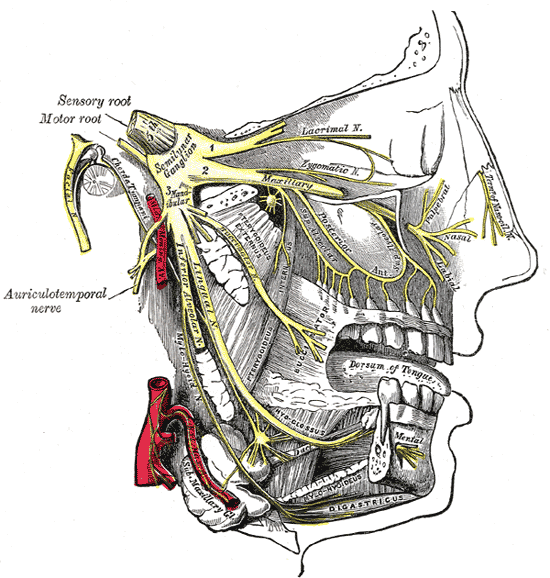 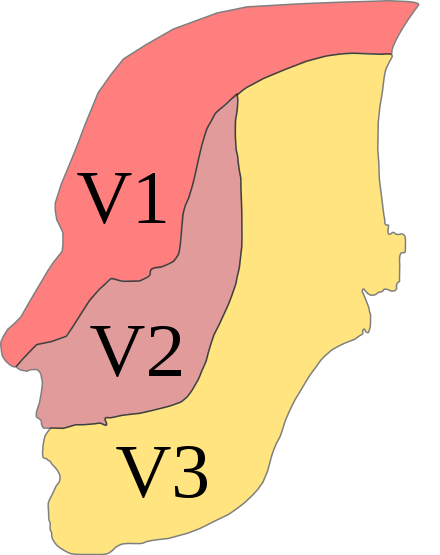 Kerne des N. trigeminus
Sensible Kerne:
Nucl. mesencephalicus
Nucl. motorius n. V.
Nucl. pontinus 
(Nucl. sensorius principalis)
N. trigeminus hat keinen
parasympathischen Kern, 
aber auch V/1, V/2 und V/3 nehmen parasympathische Fasern anderer Hirnnerven mit.
Nucleus spinalis
(Nucl. tractus spinalis 
nervi trigemini)
N. trigeminus (V)
Nucl. motorius n. V
Funktionen:
Somatosensorik (GSA): sensible Innervation des Gesichtes
   Nucl. tractus spinalis n. V (in der Medulla 	oblongata und Halsmark)
	Temperatur, Schmerz
   Nucl. princeps sensorius n. V (in dem Pons)	Druck, Tasten, Tiefensensibilität
   Nucl. mesencephalicus n. V (Ganglion)
	Tiefensensibilität aus der Kaumuskeln
Branchiomotorik (SVE): ventrolaterale Kernsäule: Innervation: der Kaumuskeln und andere aus dem 1. Schlundbogen entwickelte Muskeln (Venter ant. M. digastrici, M.  mylohyoideus, M. tensor veli palatini, M. tensor tympani)
   Nucl. motorius n. V (Pons).
Nucl. princeps sensorius n. V
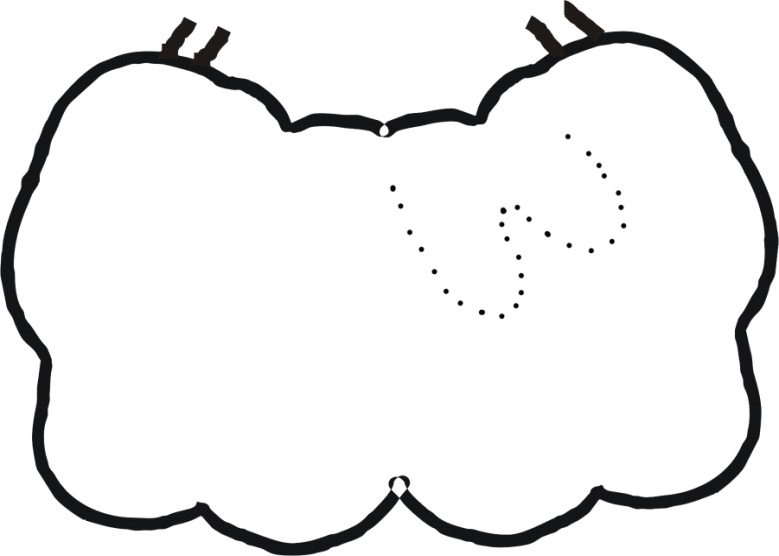 Nucl. tractus spinalis n. V
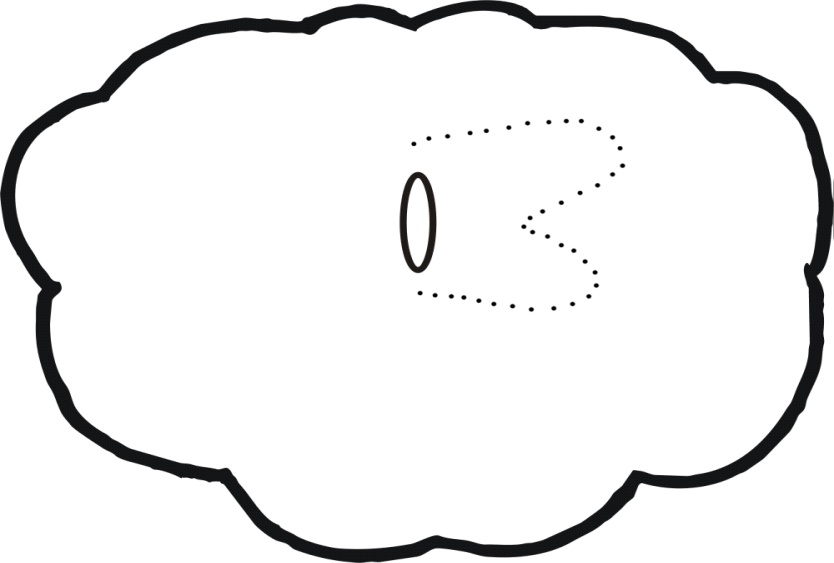 N. trigeminus (V)
Austrittstelle aus dem Gehirn: an der Grenze zw. Pons und Pedunculus cerebellaris med.
	
	Radix sensoria – tritt in das Ganglion trigeminale (Ggl. semilunare Gasseri)
	Radix motoria – legt sich dem N. mandibularis an

Austritt stelle durch die Dura (Porus duralis):  zwischen Tentorium cerebelli und 
	der Pars petrosa des Os temporale in das Cavum trigeminale ein – Ganglion tri-
	geminale
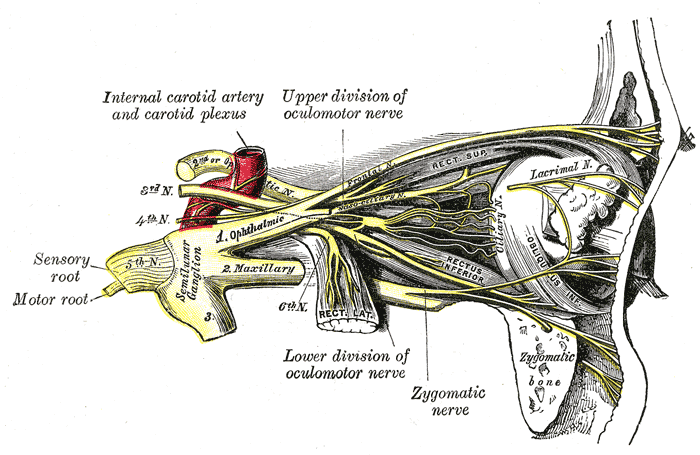 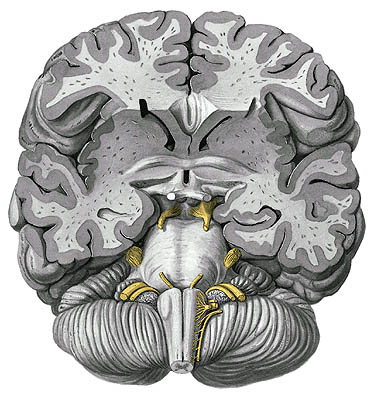 V/1: N. ophthalmicus
Austrittstelle: fissura orbitalis superior - Orbita
N. frontalis
N. lacrimalis
R. tentorii
N. zygomaticus (V/2)
Ganglion ciliare
N. nasociliaris
N. ophtalmicus (V/1)
Funktion: rein sensibel
Verlauf:
Rami:
Sinus cavernosus
Fissura orbitalis sup.
Orbita
R. tentorii (Tentorium  cerebelli und Falx cerebri
N. frontalis: (Stirnhaut, Schleimhaut des Sinus frontalis)
 	N. supraorbitalis: R. medialis, R. lateralis
	N. supratrochlearis (medialer Augenwinkel)
 N. lacrimalis: Tränendrüse + aus Ggl. pterygopalatinum (N. VII) 	parasympathisch: sekretomotorisch
 N. nasociliaris: (Auge, Augenlid, Nasenhöhle, Cellulae ethm., 	Sinus sphenoidalis, Nasenrücken)
	R. communicans cum ganglio ciliari
	N. ethmoidalis posterior
	N. ethmoidalis anterior
	N. infratrochlearis
	Nn. ciliares longi
	Rr. palpebrales
N. maxillaris (V/2)
Austrittstelle: Foramen rotundum
Fossa pterygopalatina
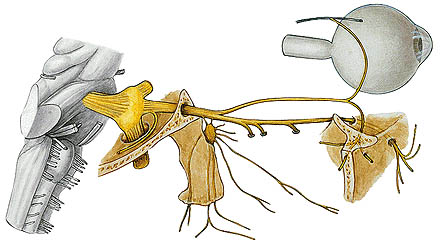 N. maxillaris (V/2)
Funktion: rein sensibel (Dura, Nasenhöhle, Gaumen, obere Zähne, Orbita)

Verlauf:   Foramen rotundum            Fossa pterygopalatina 
                    Fissura orbitalis inf.          Orbita
                    Foramen sphenopalatinum         Nasenhöhle
.                   Canalis palatinus major         Gaumen
          
Rami:
	R. meningeus medius
	Nn. pterygopalatini      Ggl. pterygopalatinum        N. canalis pterygoidei 
Rr. orbitales
Rr. nasales post. sup.
N. nasopalatinus
N. palatinus major (Rr. nasales post. inf.)
Nn. palatini minores 
R. pharyngeus
N. petrosus profundus
  (sympathisch)
N. petrosus maior
(parasympathisch N. VII)
N. maxillaris V/2
N. zygomaticus:
R. communicans cum nervo lacrimali)
R. zygomaticofacialis
R. zygomaticotemporalis

N. infraorbitalis:
Rr. alveolares sup. post., medii, ant. – Plexus dentalis -   
                                     (Rr. dentales sup., Rr. gingivales sup.)
Nach Foramen infraorbitale:
Rr. palpebrales inf.
Rr. nasales externi, interni
Rr. labiales sup.
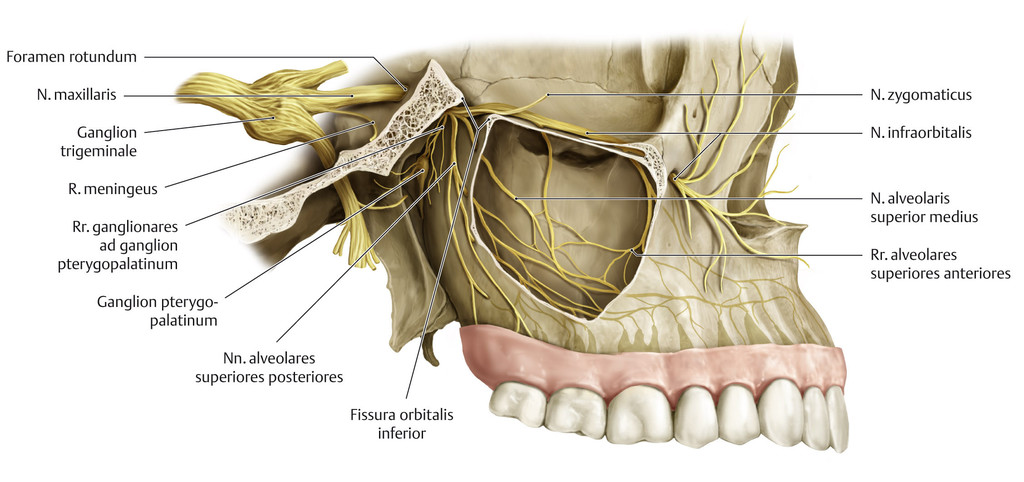 N. mandibularis (V/3)
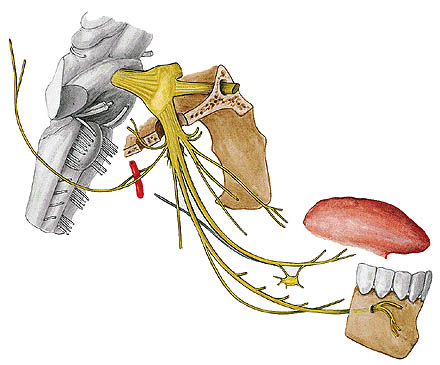 N. auriculotemp.
Motorische Fasern
N. lingualis
N. alveolaris inf.
N. mandibularis (V/3)
Funktion: gemischt: motorisch: Muskeln aus dem ersten Kiemenbogen und sensibel: Gesicht, Unterlippe, Ohr, Schleimhaut der Zunge, Mundhöhle, untere Zähne, Gingiva
Verlauf:  Foramen ovale   	                   Fossa infratemporalis
Rami: 
R. meningeus: mit der A. meningea media) durch Foramen spinosus zurück
   Vorderer motorischer Stamm:
N. massetericus
Nn. temporales profundi
N. pterygoideus lateralis
N. pterygoideus medialis
N. musculi tensoris veli palatini
N. musculi tensoris tympani
N. buccalis – er zieht zw. den 2 Köpfen des M. pterygoideus lat., nach unten zum Mundwinkel, Versorgt: Schleimhaut der Wange, Gingiva bei den Prämolaren und 1. Molare)
N. mandibularis (V/3)
N. IX
N. tympanicus
Hinterer sensibler Stamm:
N. auriculotemporalis             Ggl oticum           N. petrosus minor
R. communicans cum nervo VII
Rr. auriculares ant.
N. meatus acustici externi
Rr. membranae tympani
Rr. parotidei
Rr. articulares 					N. VII
Rr. temporales superficiales 			
N. lingualis	       Ggl. submandibulare        chorda tympani
Rr. isthmi faucium (Rr. tonsillares)
Rr. linguales (vorderes Zweidrittel)
N. sublingualis
Rr. ganglionares
N. alveolaris inferior 
N. mylohyoideus  (M. mylohyoideus und V. ant. M. digastrici)
Plexus dentalis inferior : Rr. dentales inf., Rr. gingivales inf.
N. mentalis: Rr. mentales, Rr. labiales inf.
Pl. caroticus internus
Klinische Bedeutung des N. V
Reflexe: Afferenter Schenkel		
Cornea-Reflex  
Tränenreflex  
Saugreflex
Nasenreflex
Masseterreflex
Trigeminusneuralgien:  
	plötzliche, blitzartig einschießende, heftigste Schmerzattacken im Gesicht.	
Trigeminusdruckpunkte:
Incisura supraorbitalis (V/1) 
Foramen infraorbitale (V/2)
Foramen mentale (V/3)